Reemplazar texto de ejemplo y el logo en caso que sea necesario. Una vez finalizado, guardar como Jpeg.
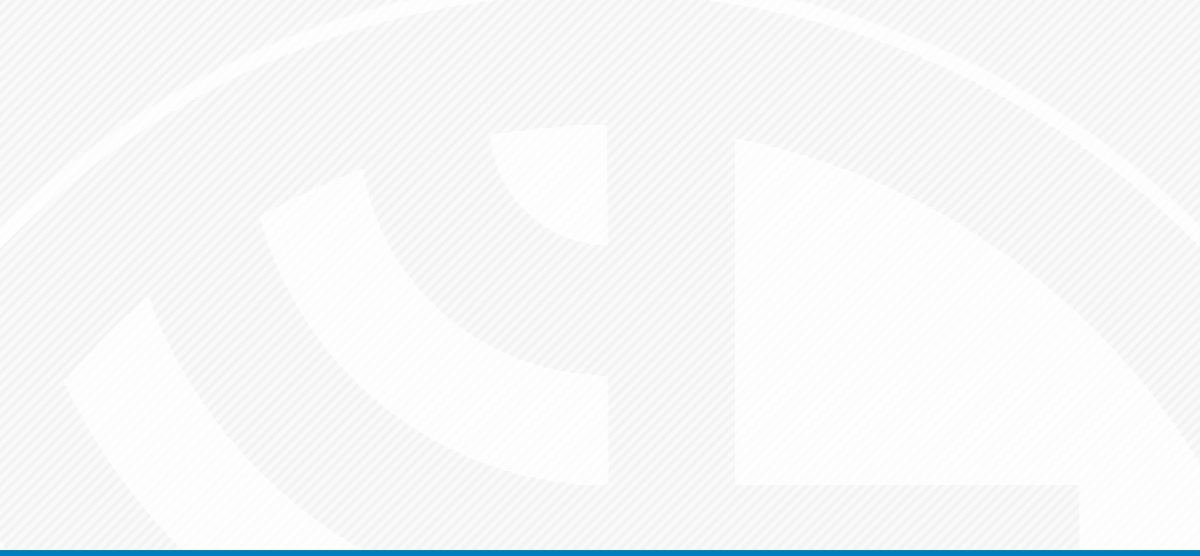 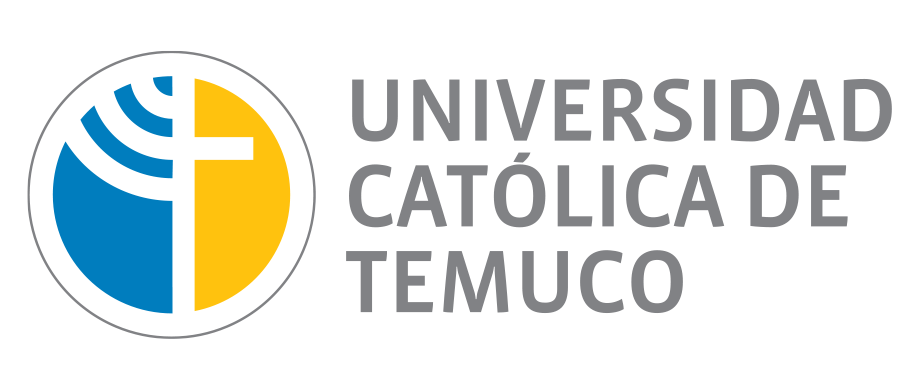 Eduardo Castillo Vigouroux, Decano de la Facultad de Ciencias Jurídicas de la Universidad Católica de Temuco, saluda cordialmente a usted y tiene el agrado de invitarle a la Conferencia Inaugural del Magíster en Derecho titulada “Democracia, Constitución y probidad pública y privada en la jurisprudencia del Tribunal Constitucional”, dictada por la Ministra del Tribunal Constitucional, Marisol Peña Torres. 
 
La actividad se realizará el día miércoles 8 de junio a las 09:00 horas en el Auditorio Cincuentenario del Campus San Juan Pablo II ubicado en Rudecindo Ortega 02950, Temuco.
  
Su presencia dará realce a esta importante actividad institucional.
 
 
Temuco, junio de 2021